Data på udsathed i Tilst dagtilbud
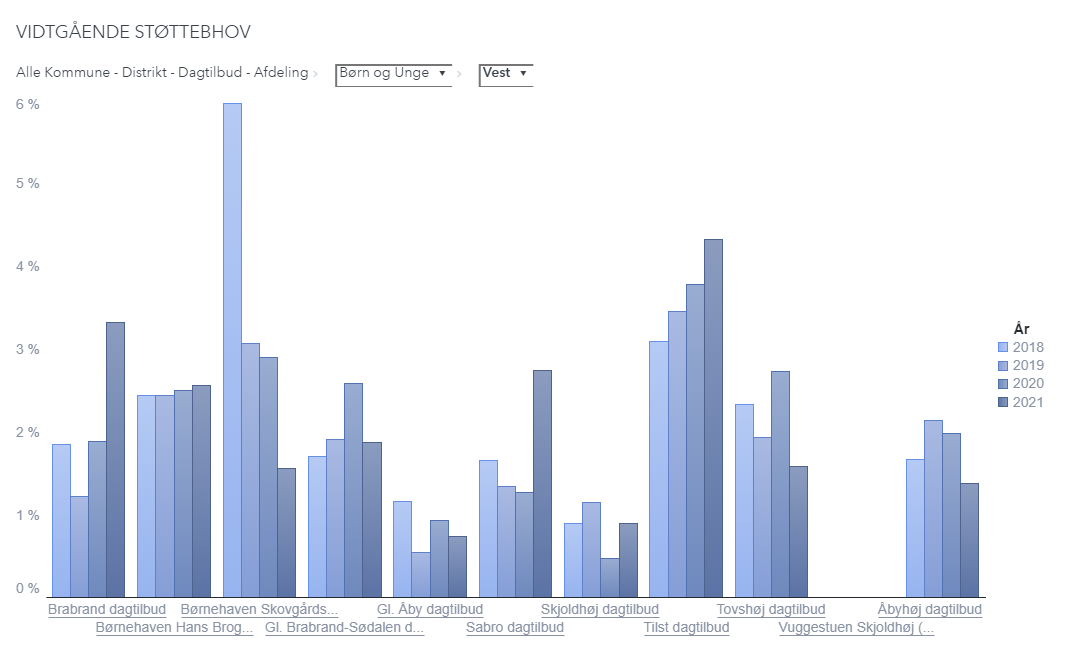 Børn i udsatte og sårbare positioner
Vælg dagtilbud
Vælg  sammenligningsdagtilbu
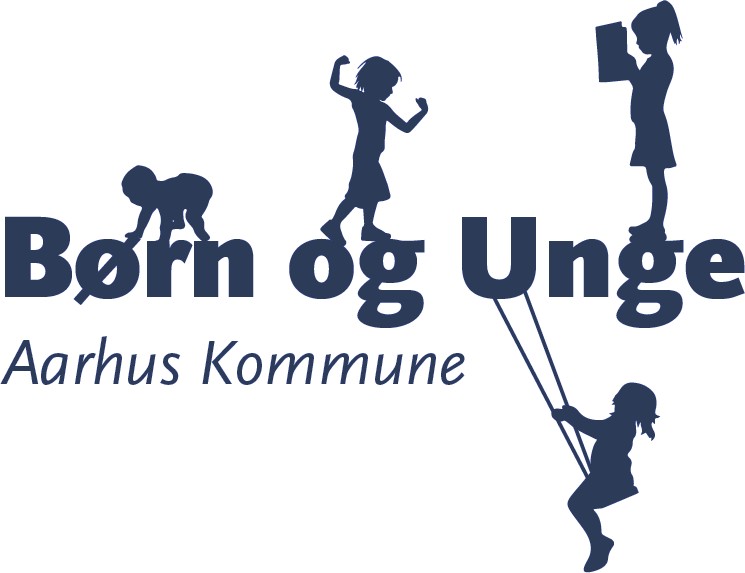 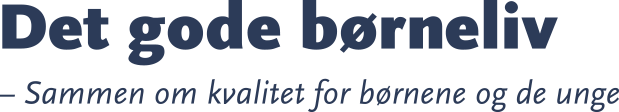 Tilst dagtilbud
Børn og Unge
VISITATION	TIL	SPECIALTILBUD	OG	INKLUSION
Andel børn med vidtgående støtteressourcer
Forklaring
Opgørelsen  viser andelen af  børn, som er  tildelt vidtgå  ende stø  tteressourcer i  dagtilbuddet pr.
1. april i det på  gældende år.
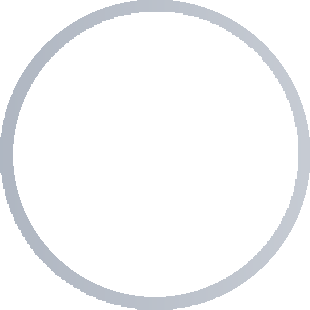 3,8 %
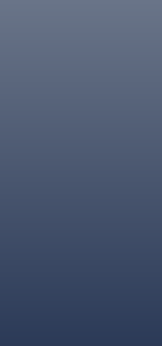 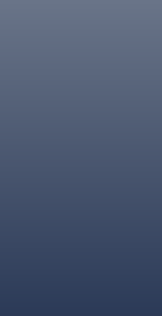 3,8 %
3,5 %
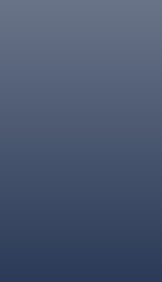 3,1 %
1,5 %
b     A1.2
2018
2019
2020
b     A1.3
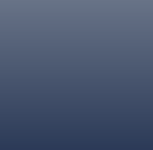 b     A1.4
1
Antal børn med kontakt til PPR
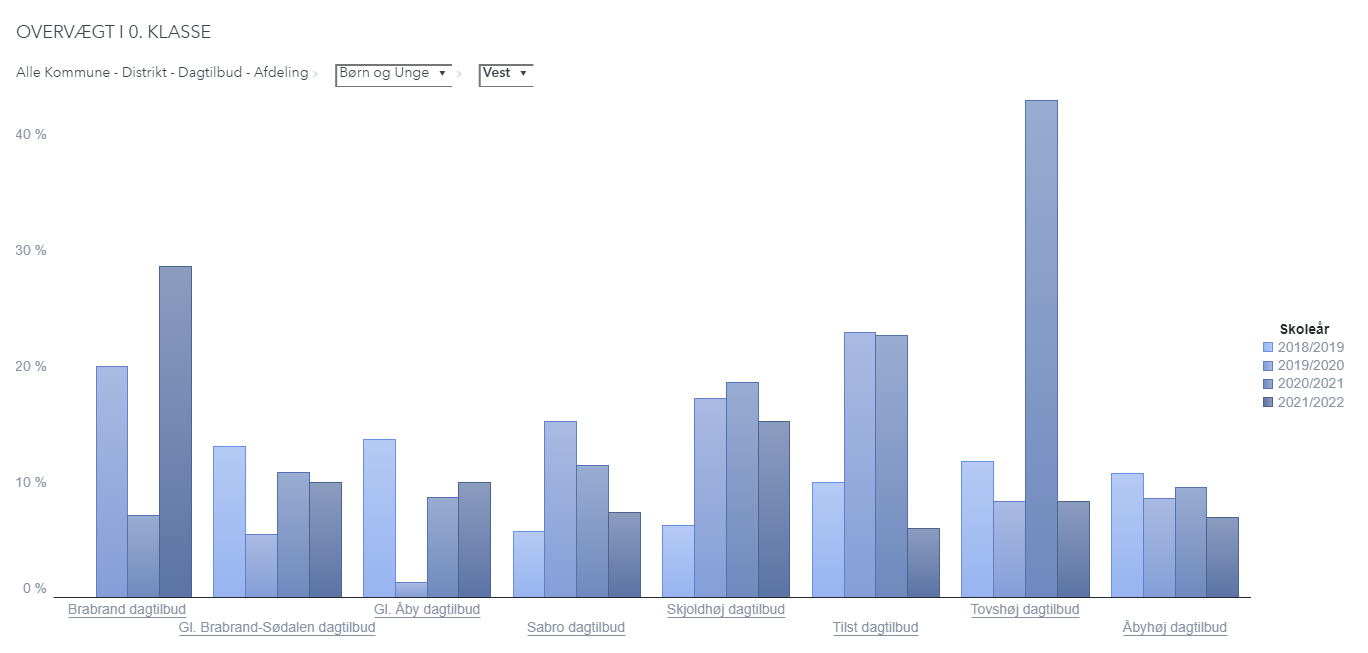 Dansk som modersmål
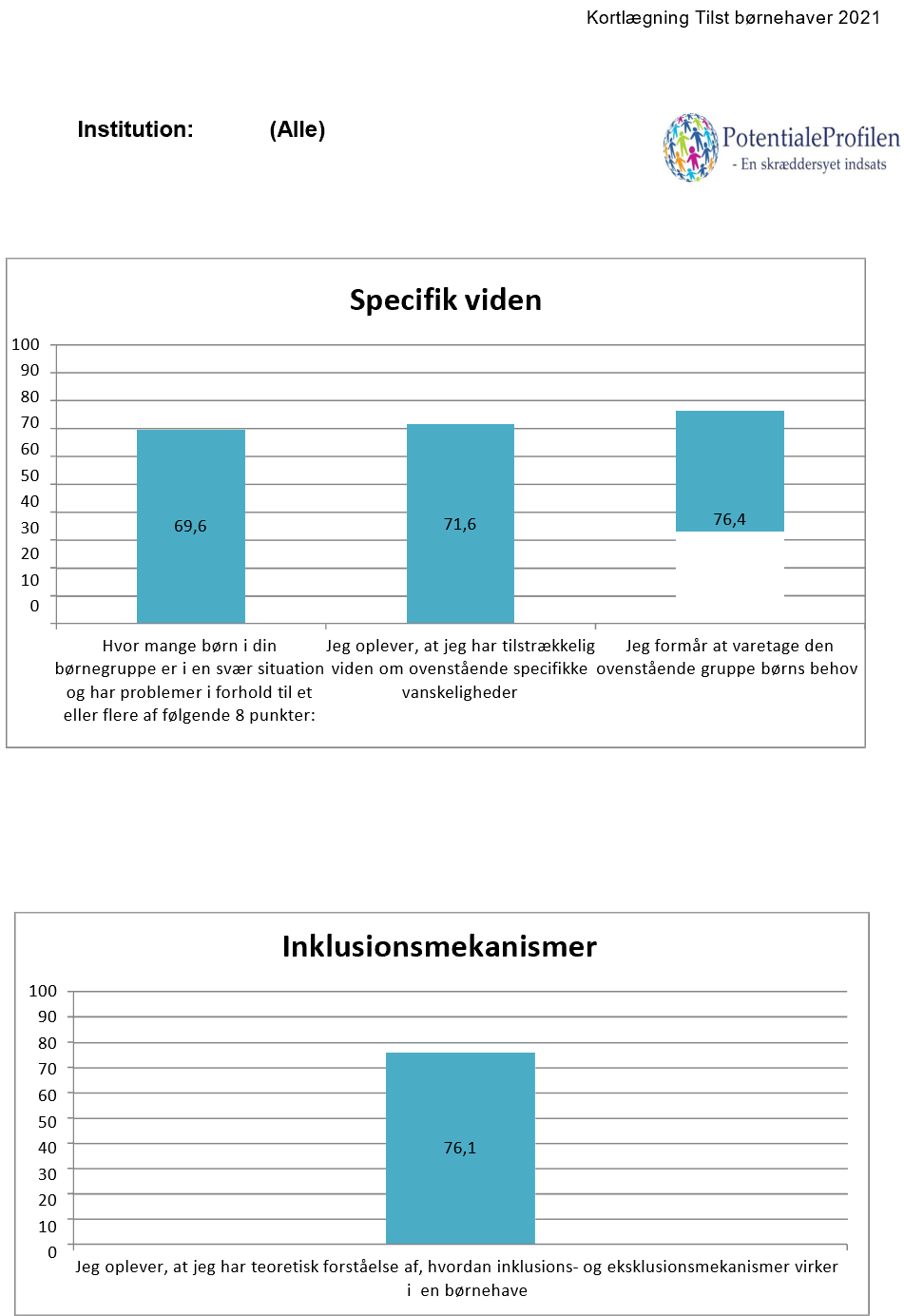 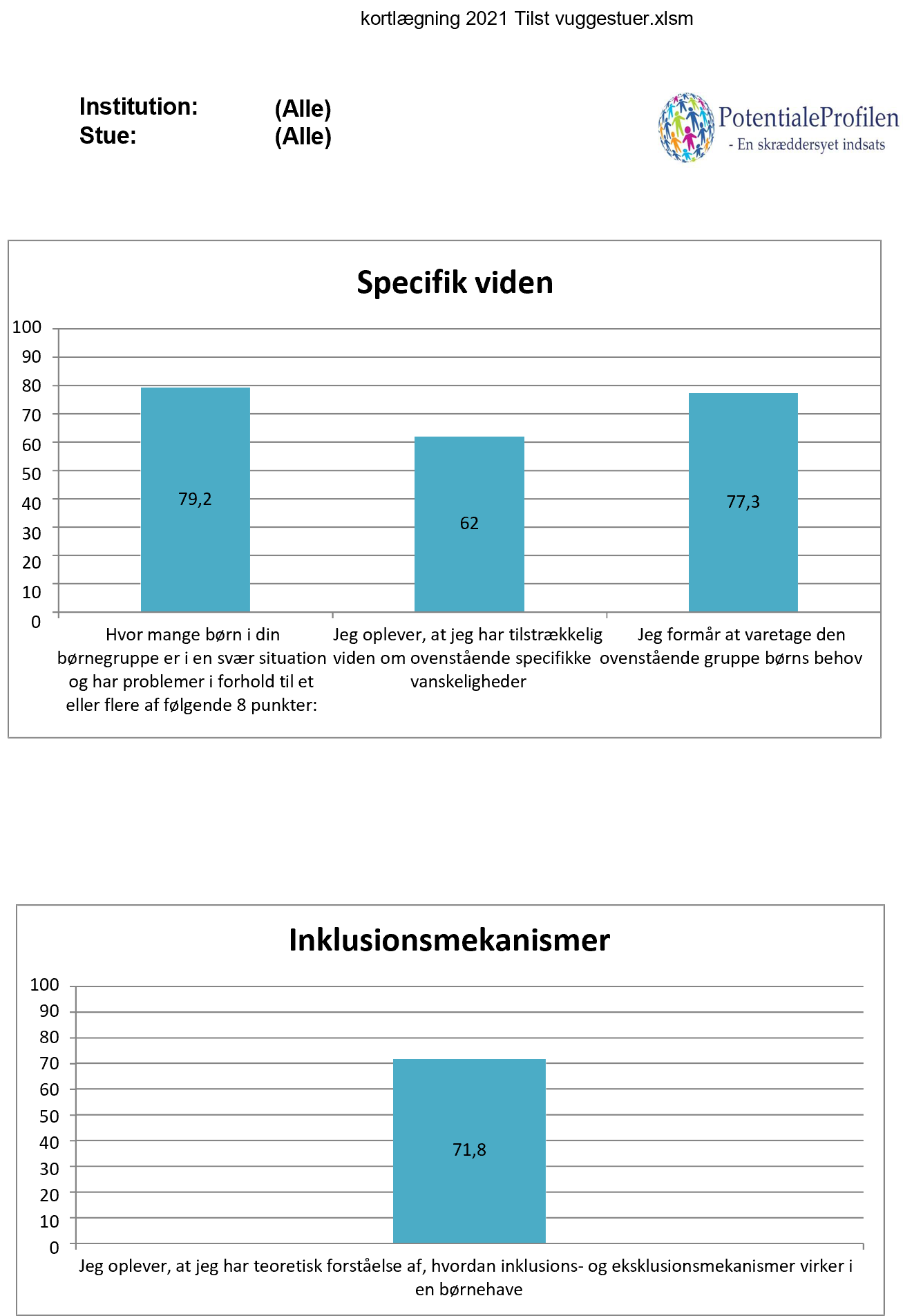 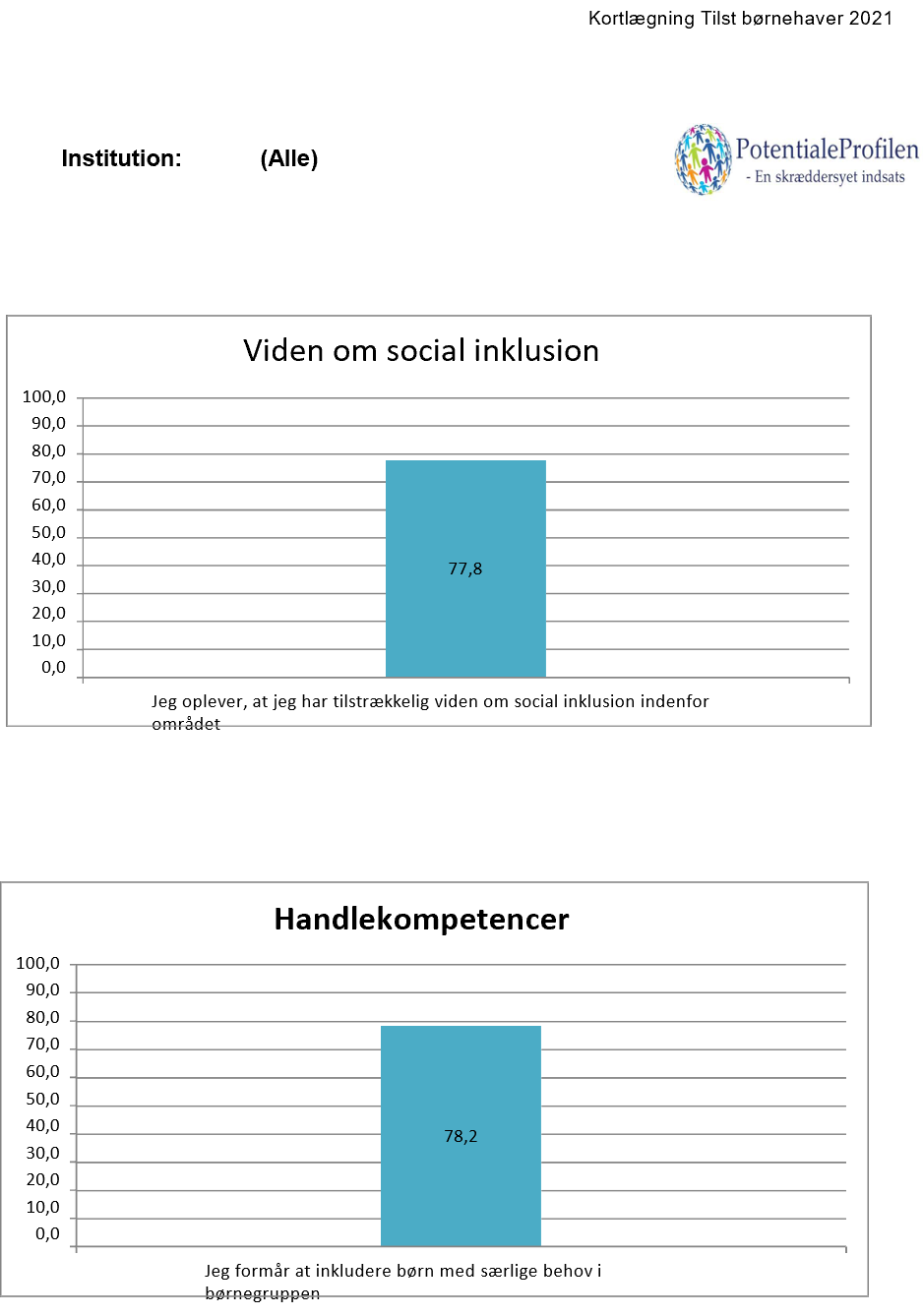 Friplads
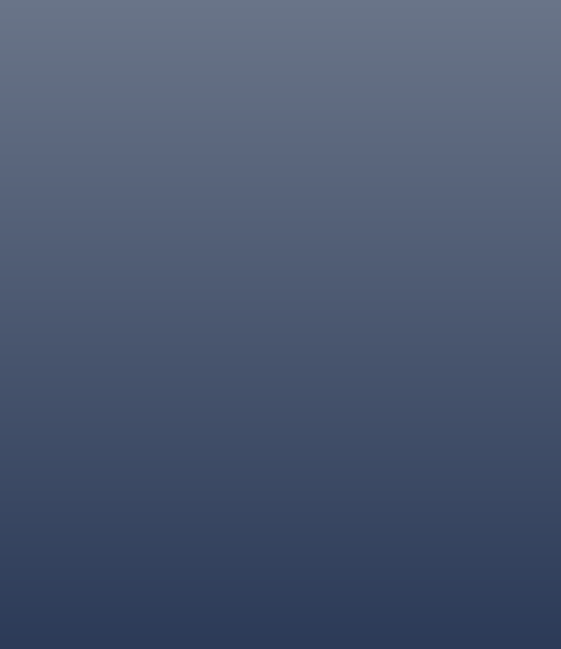 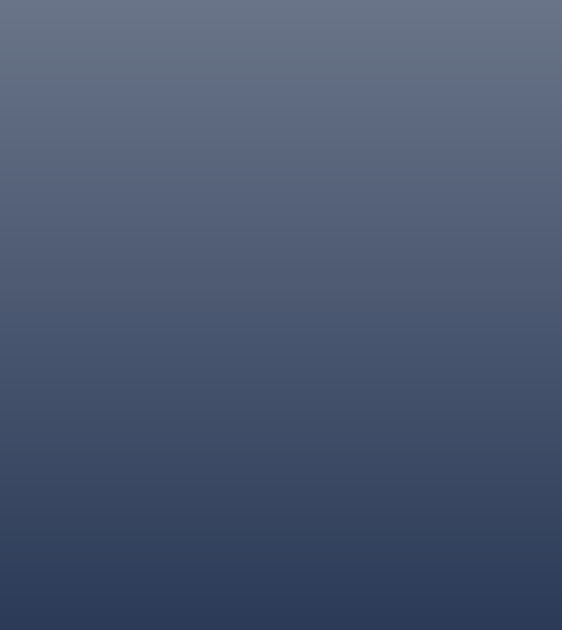 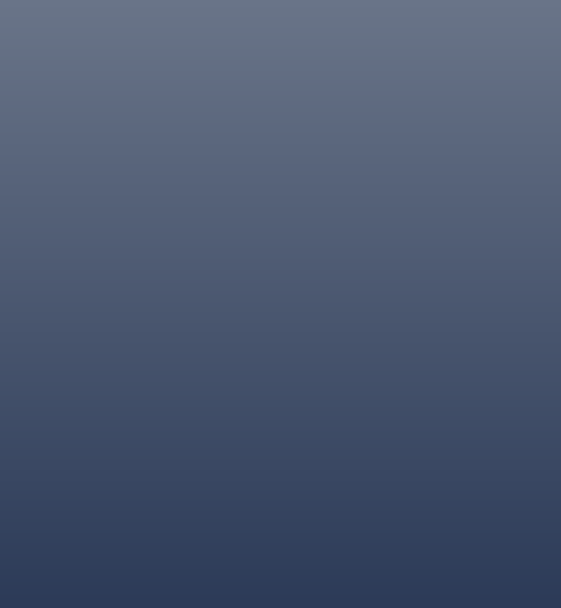 46,7 %
45,3 %
43,7 %
1
2021
2019
2020
b     A1.2
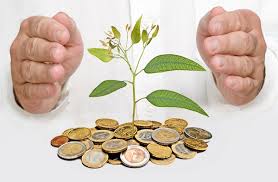 Andre data:

Forbrug af lokale resurser til børn i udsatte positioner er steget med 21 %

Trivselsmøder: 	Booket frem til Marts

Psykolog iagttagelser,udredninger og skolevurderinger steget 

75 % af sprogscreenede af børn havde 1 eller flere af de 8 udfordringer.
Data på udsathed i Tilst PPR
Data på udsathed i Tilst Ung i AArhus
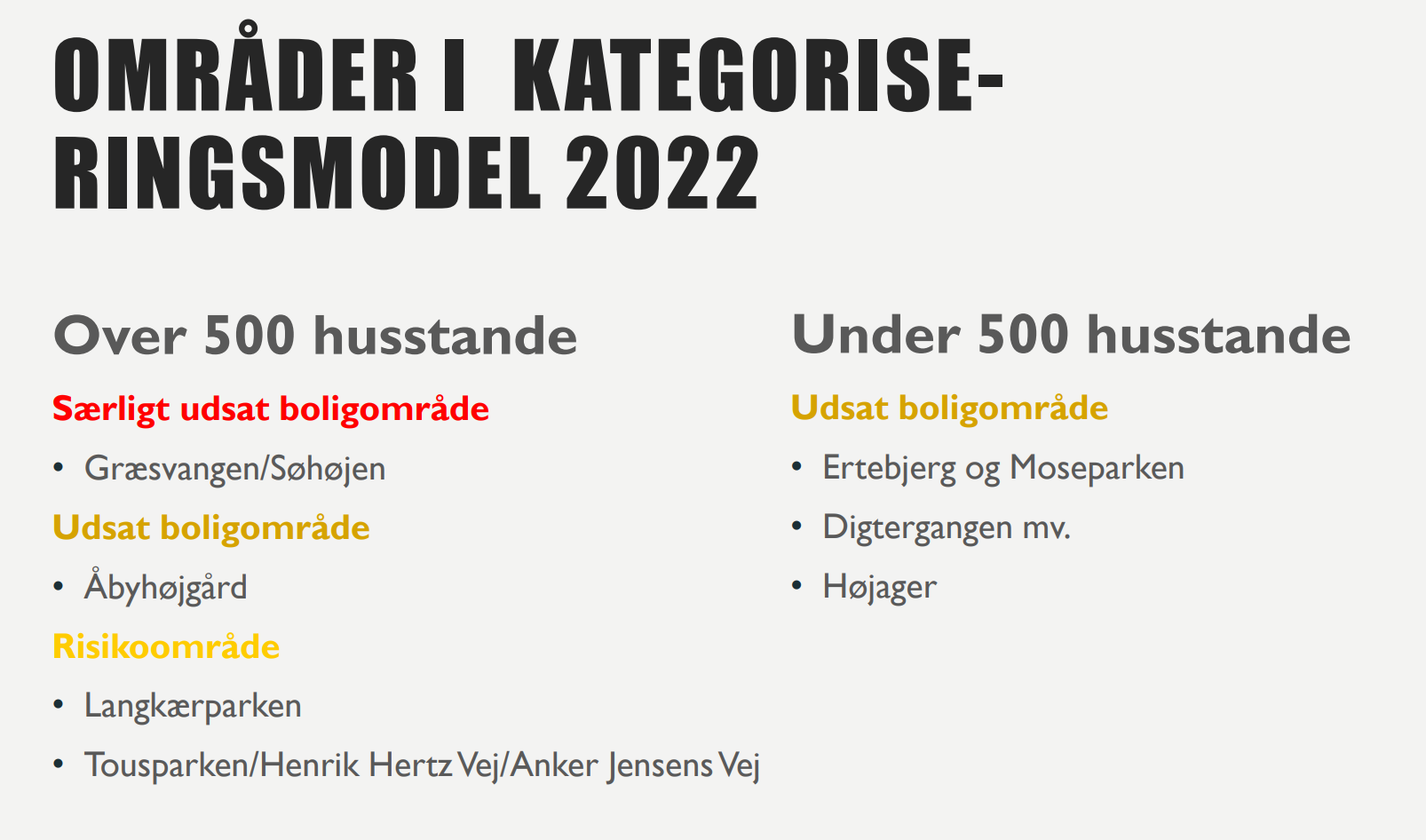 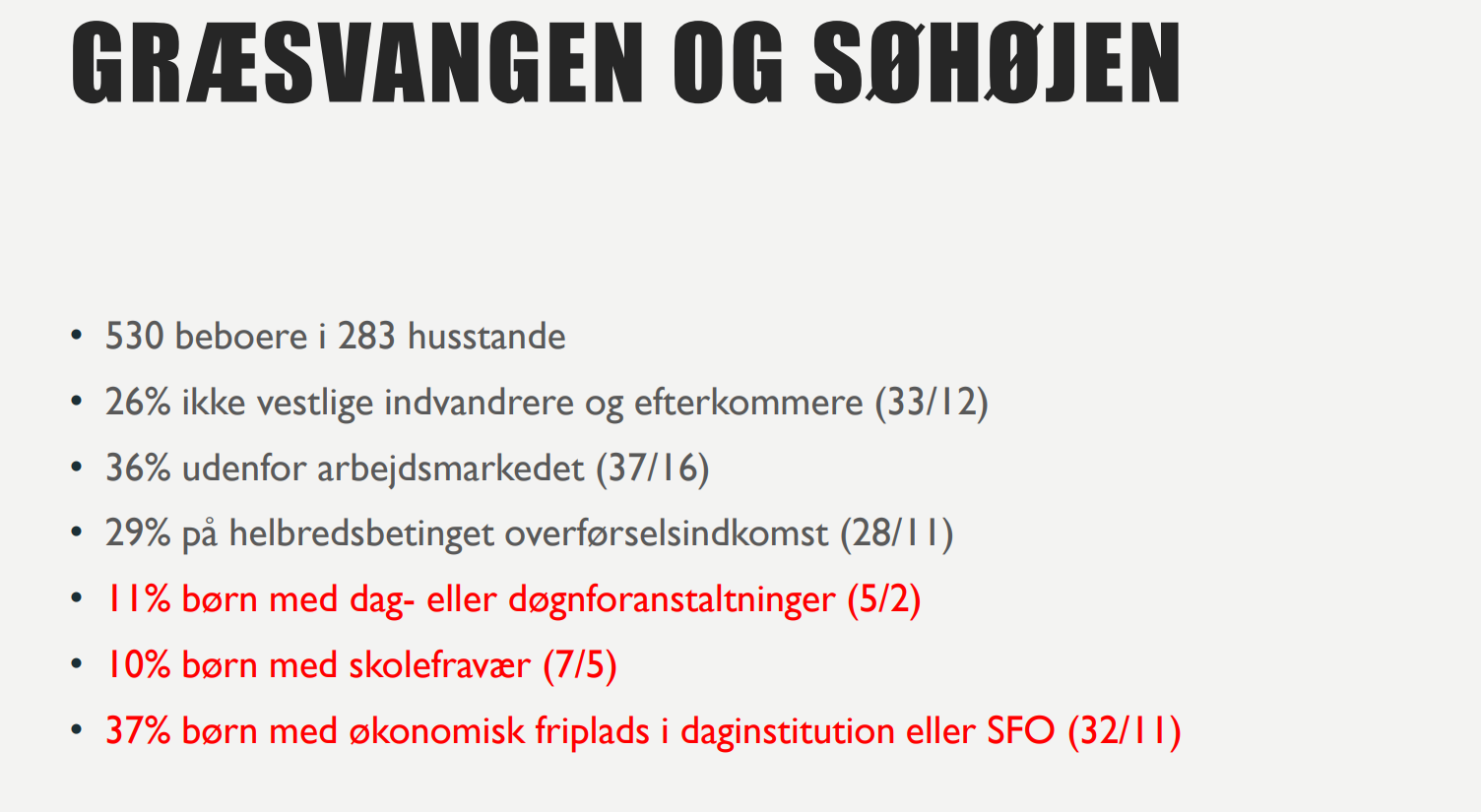 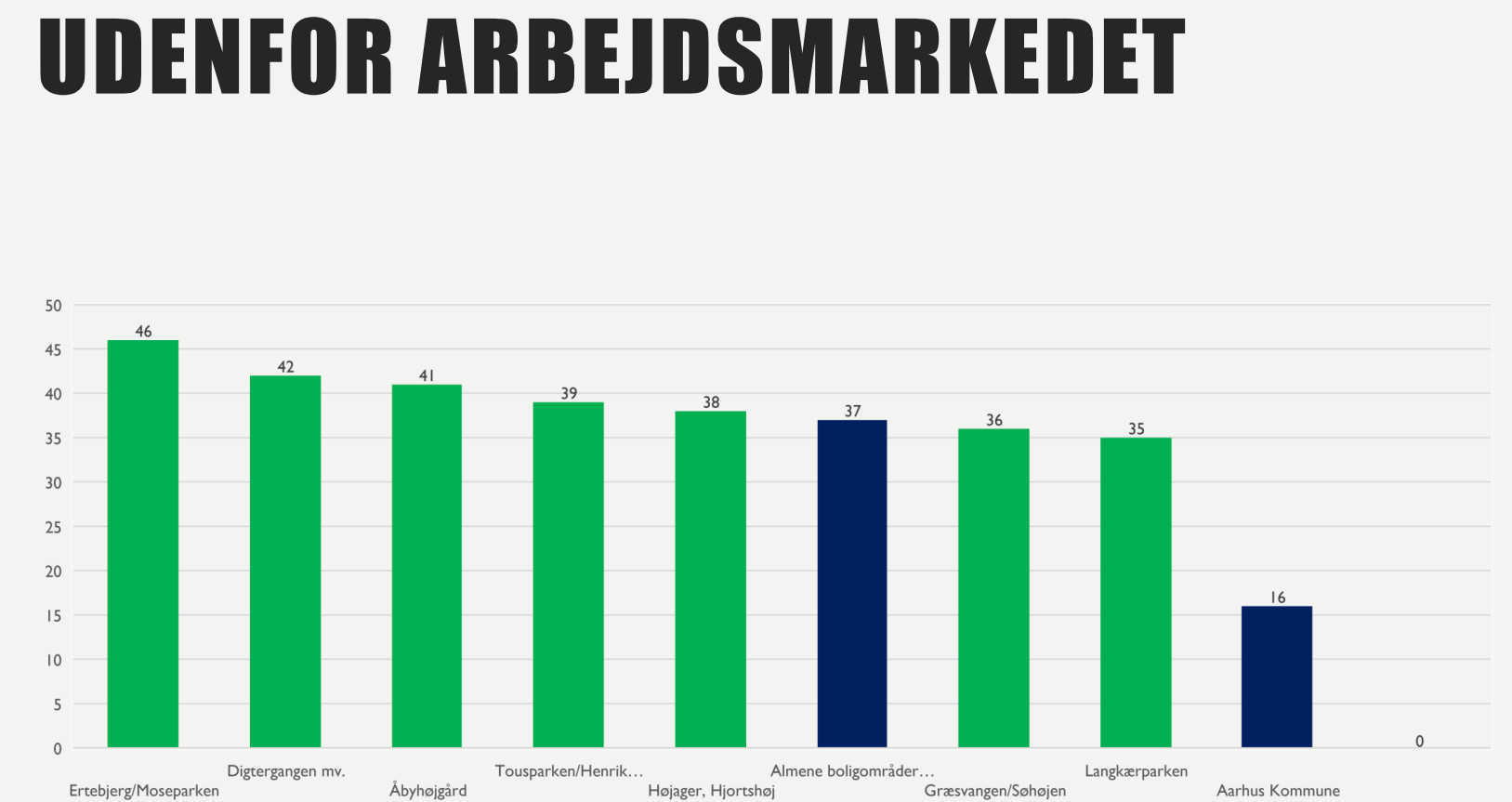 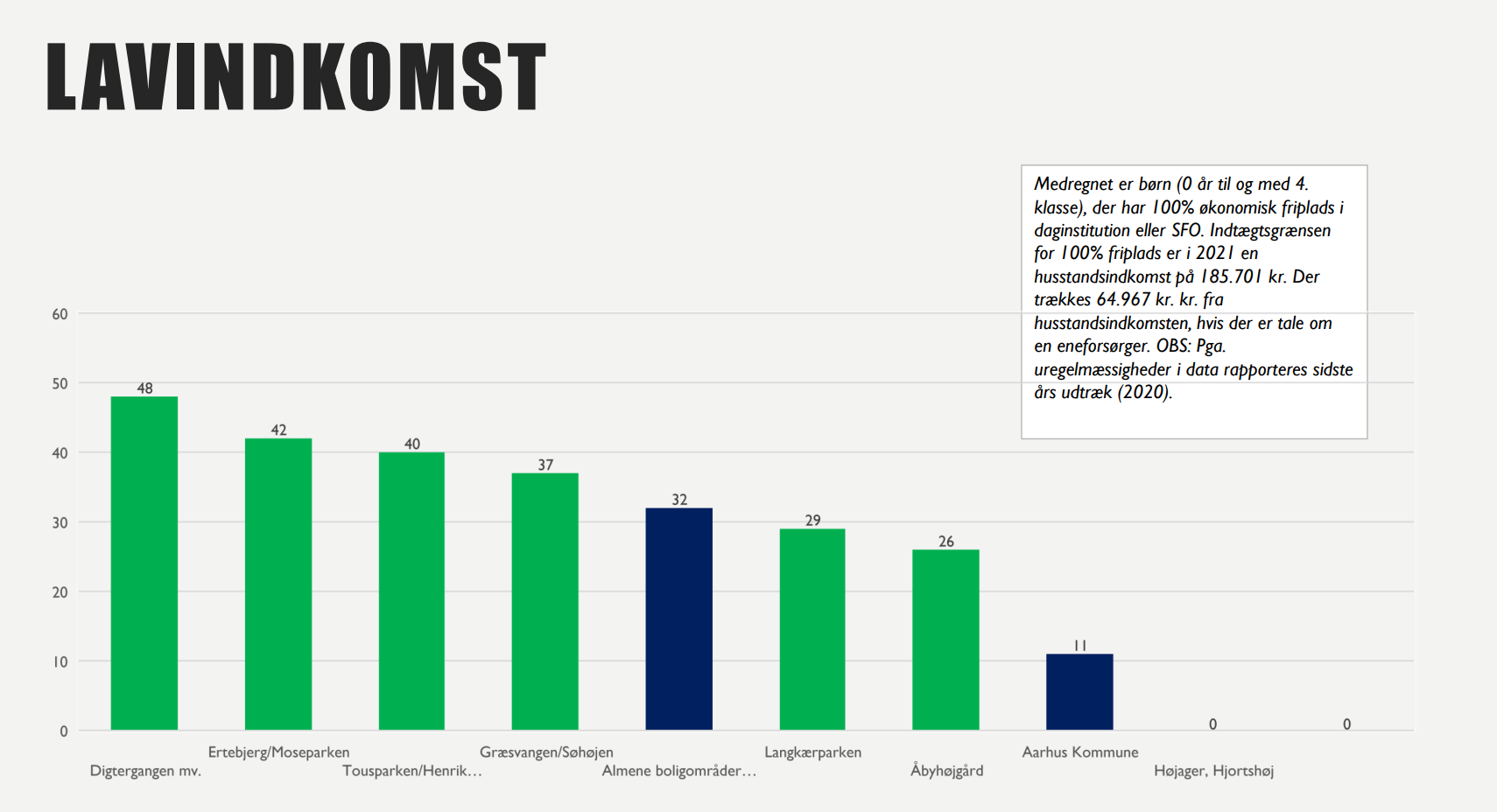 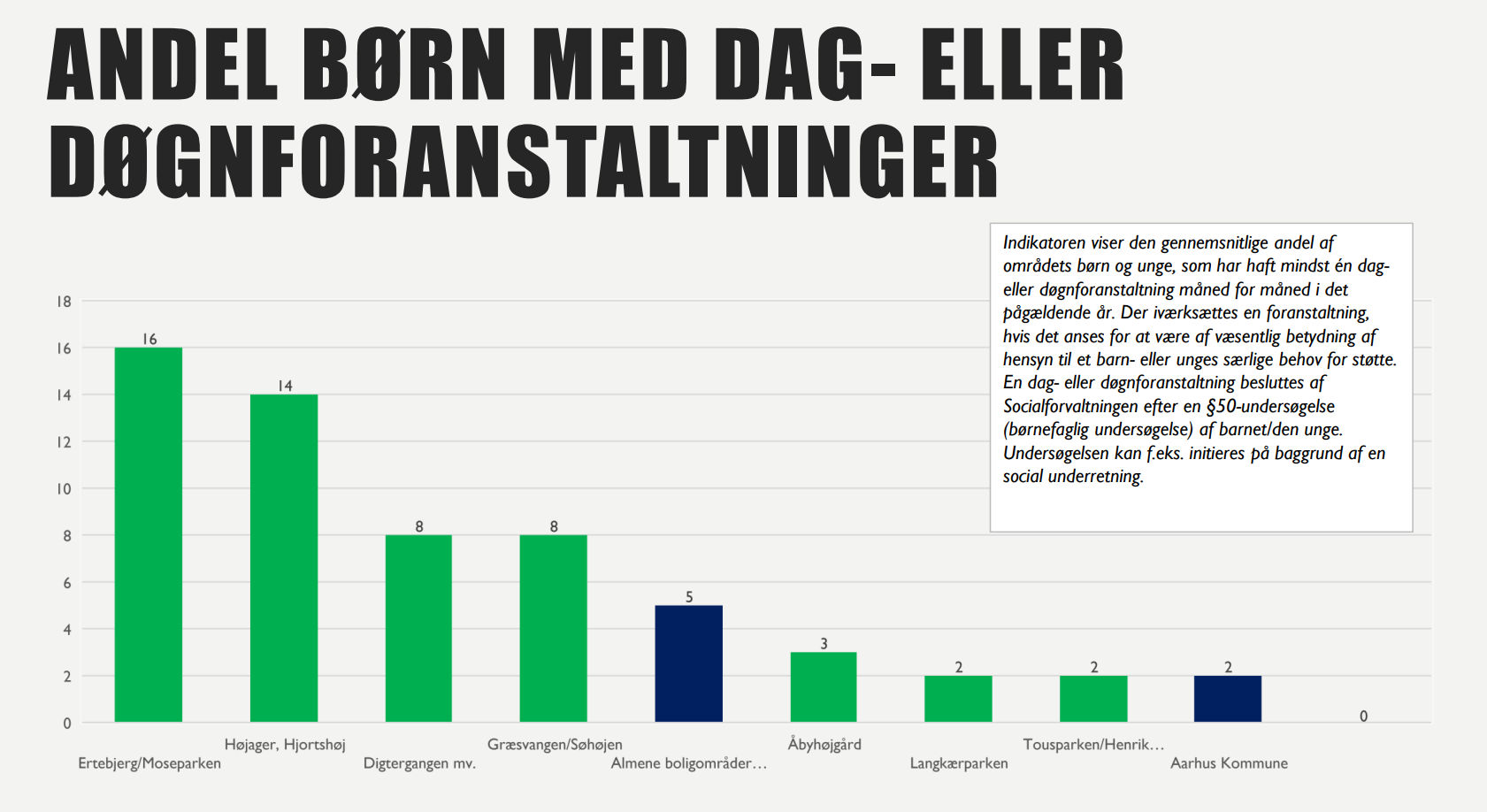 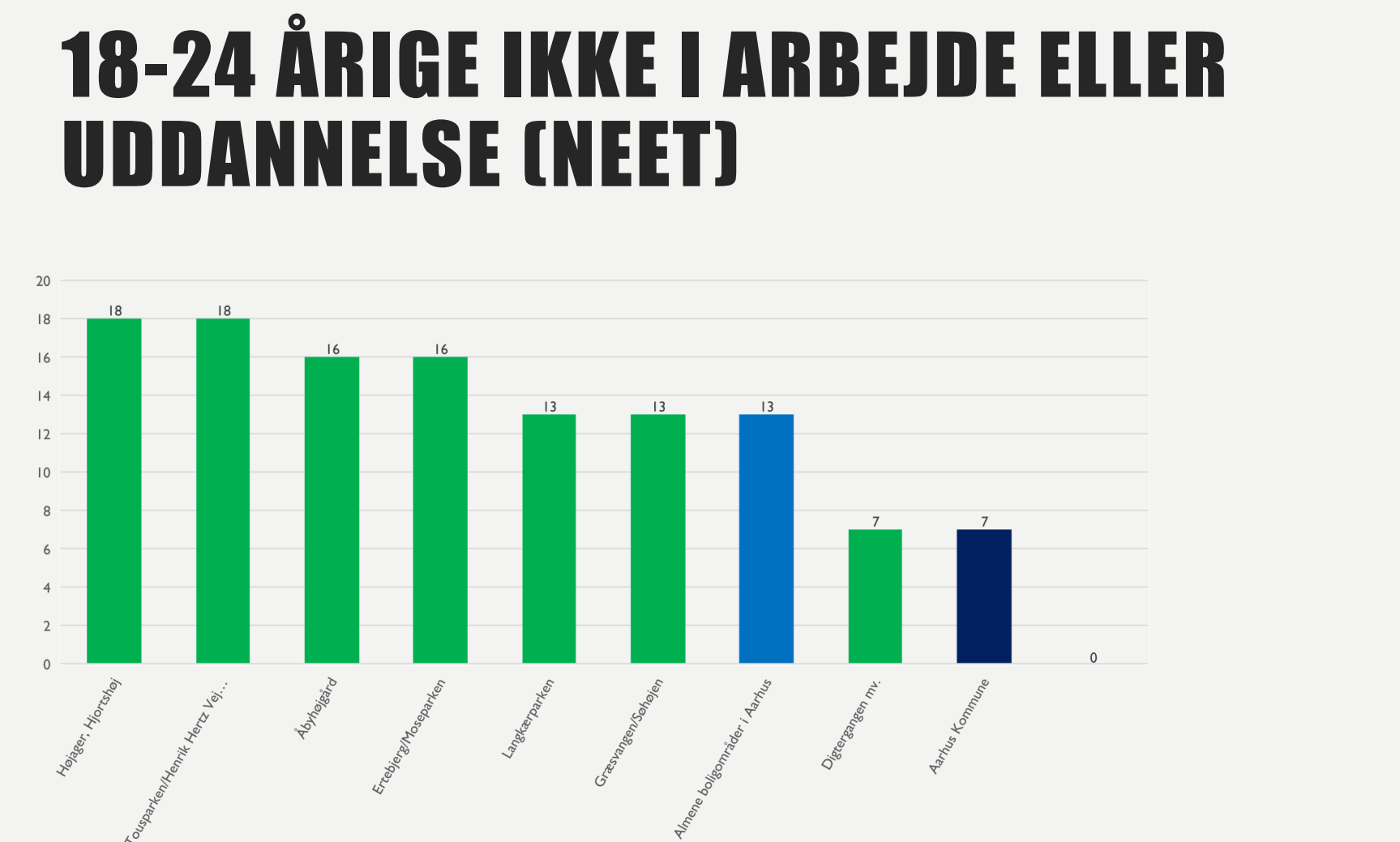 Data på udsathed i Tilst Tilst skole
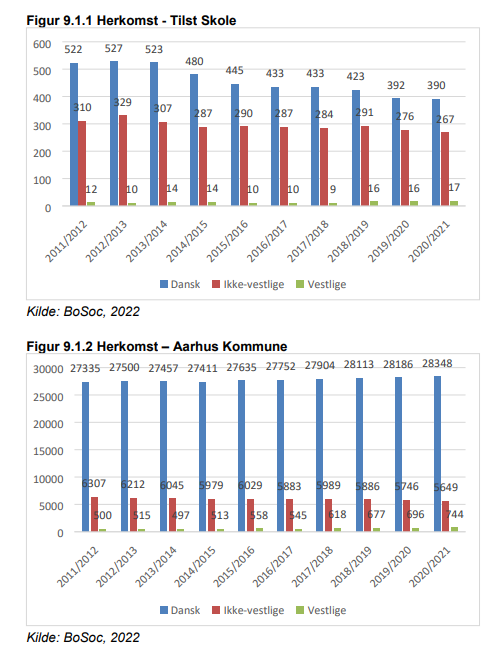 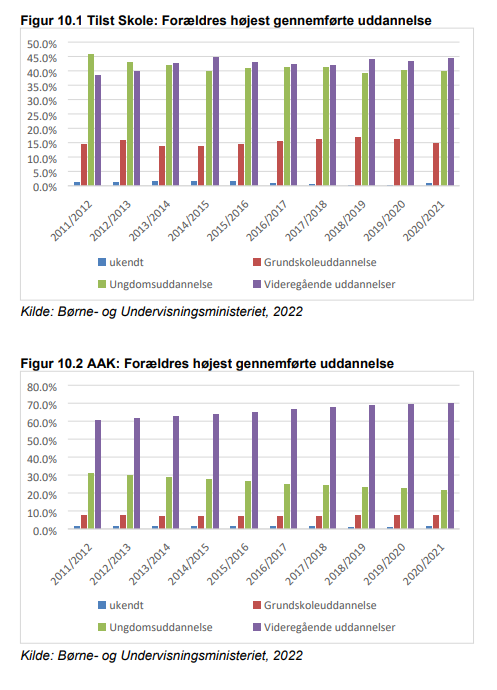 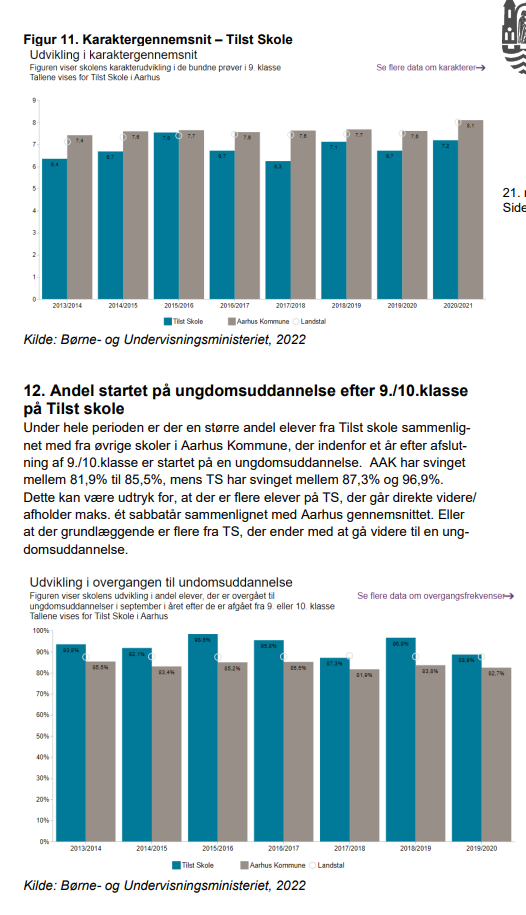 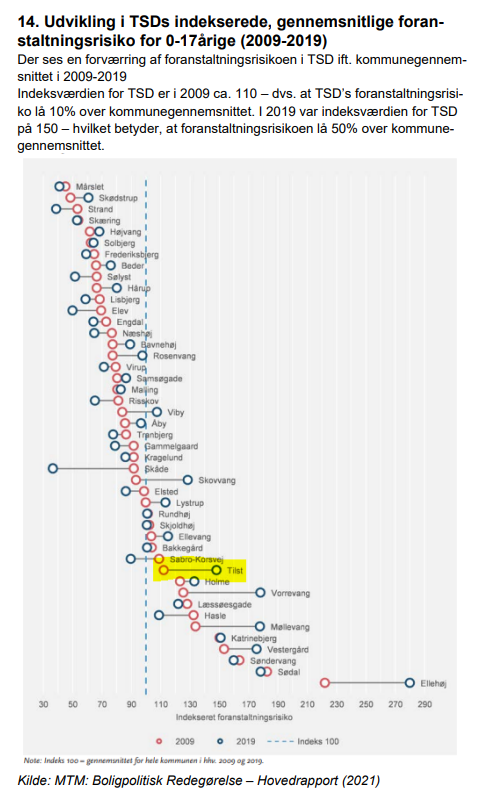 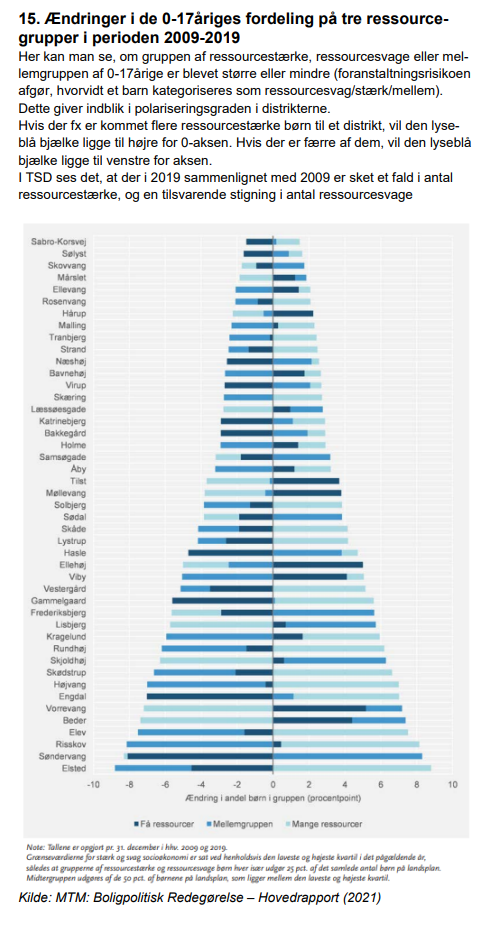 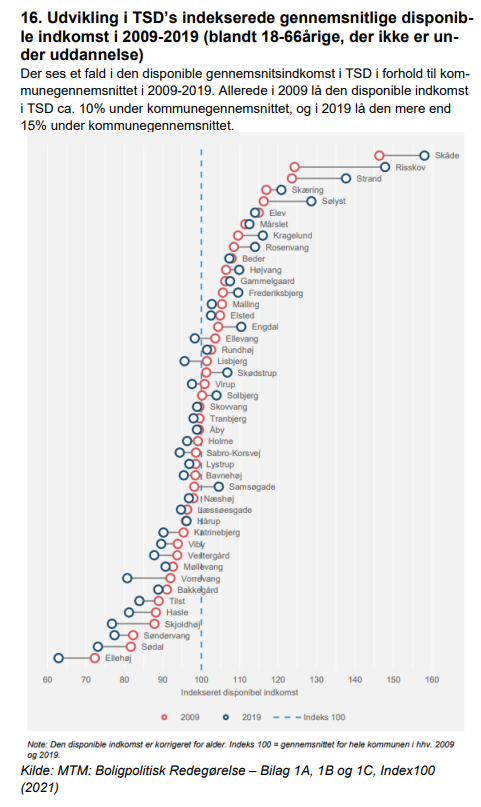 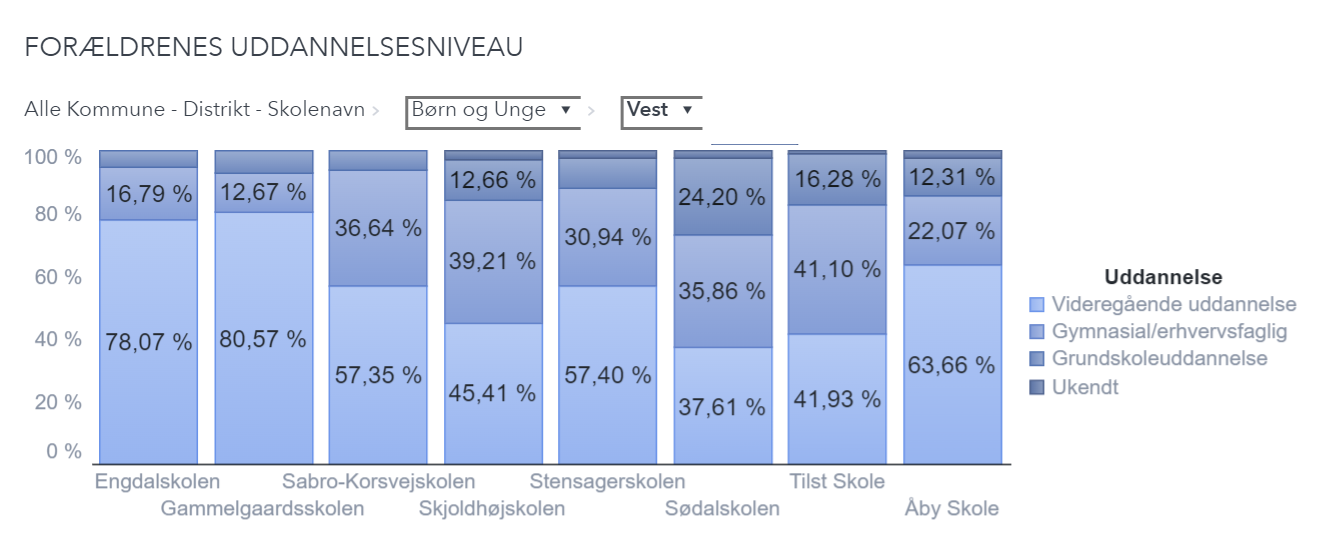 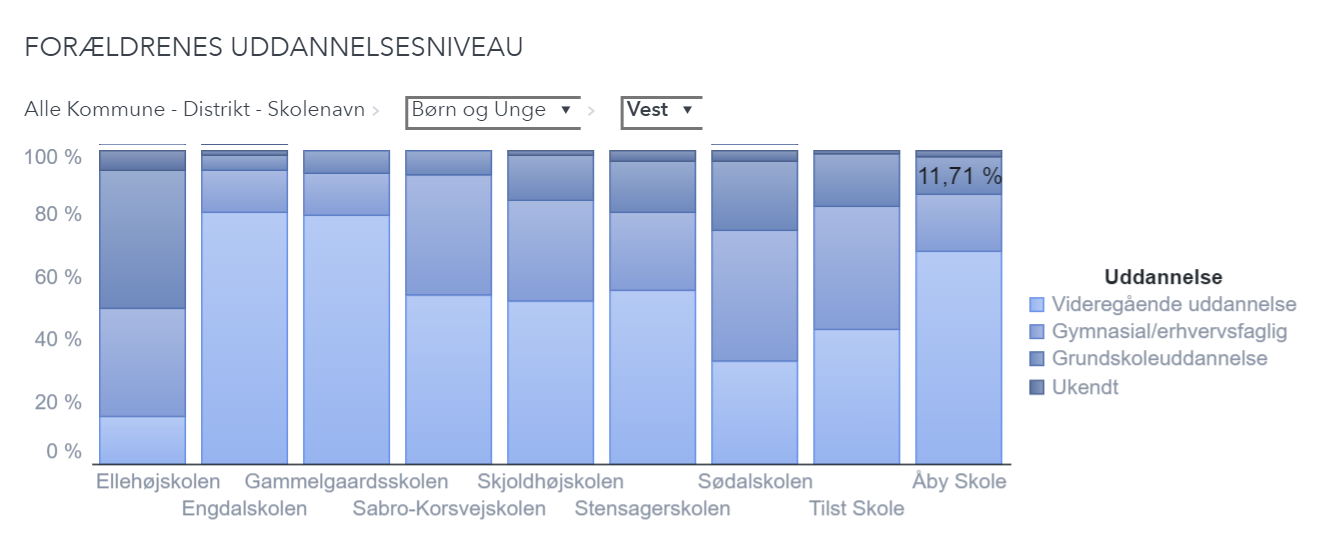 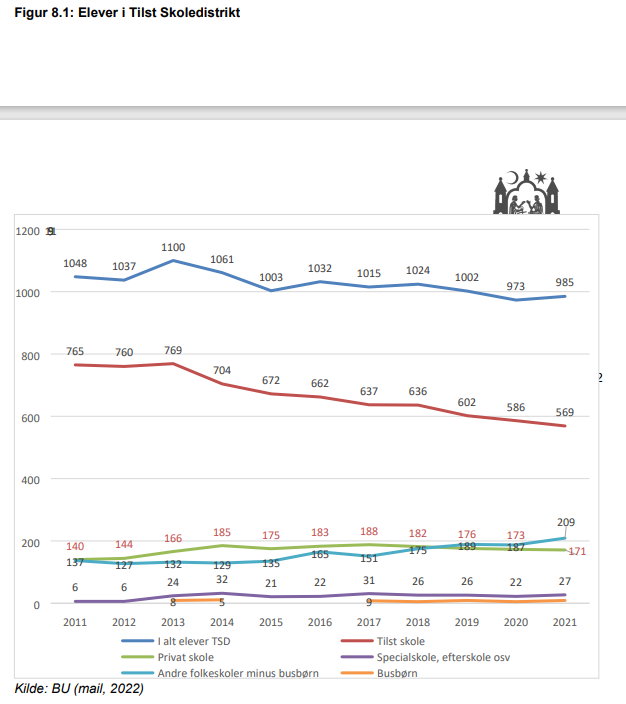 Data på udsathed i Tilst Familie centeret
De aktive børn i Tilst er fordelt således:
Social: 89
Special: 58
Modtagelse: 54
Økonomi / Budget
Årsager